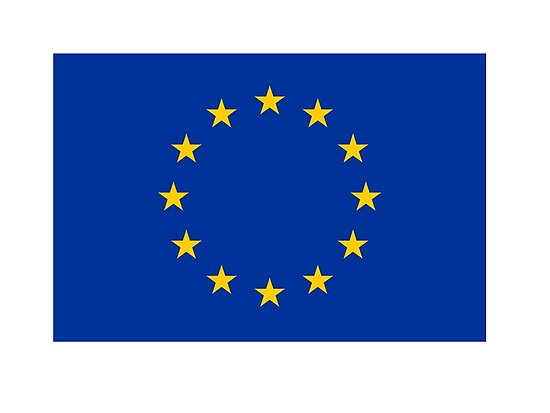 BULGARIE, FINLANDE et GRÈCE
Neus Rossage Oltra
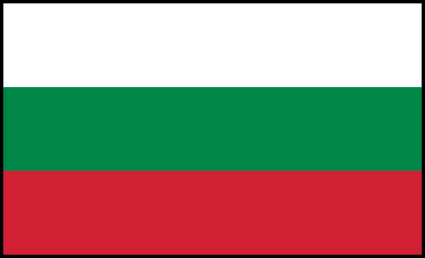 BULGARIE
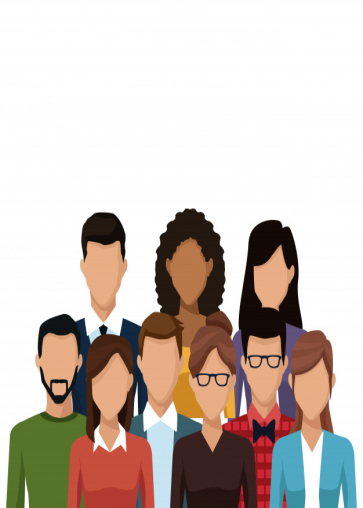 7,6 milions hab.
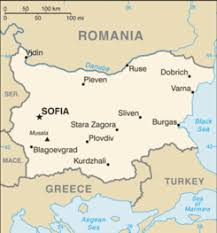 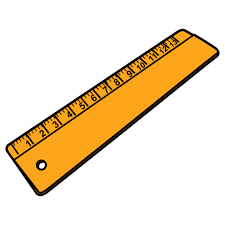 110.910 km2
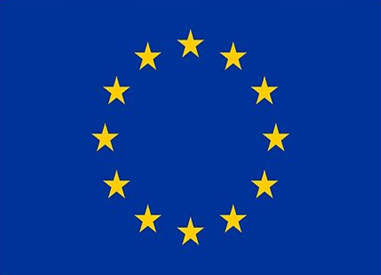 2007
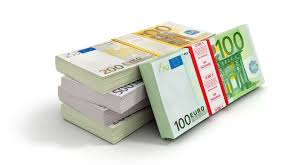 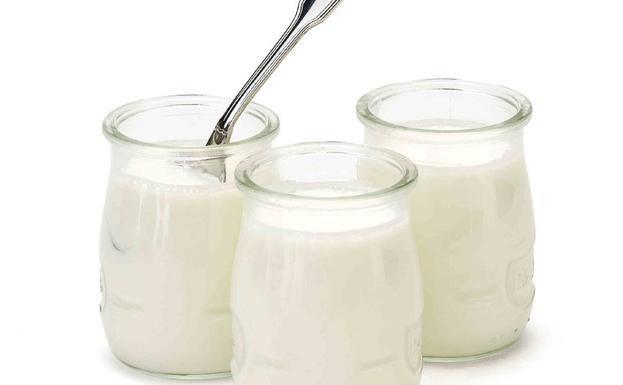 Le lev
Yoghourt
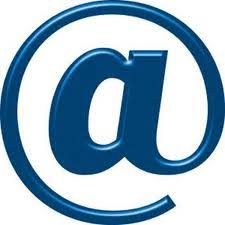 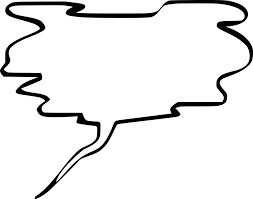 Le Bulgare
.bg
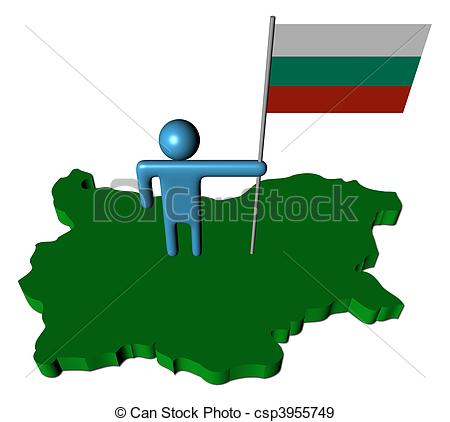 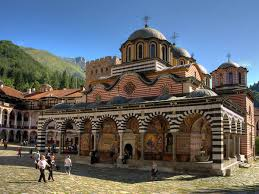 Monastère de Rila
Les Bulgares
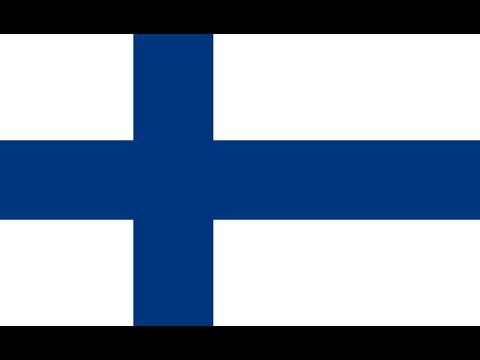 FINLANDE
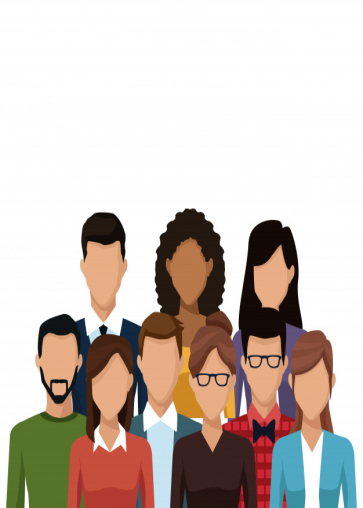 5,2 millions hab.
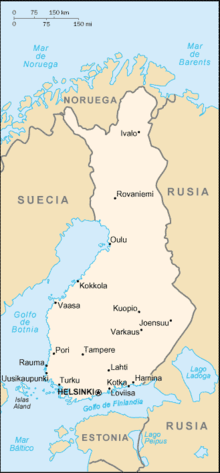 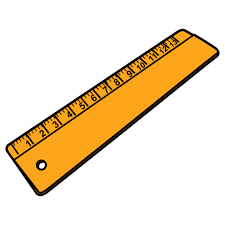 338.145 km2
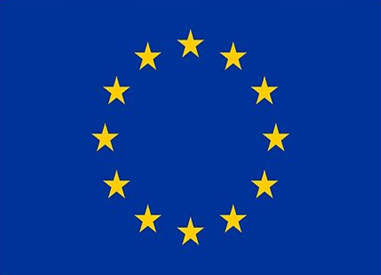 1995
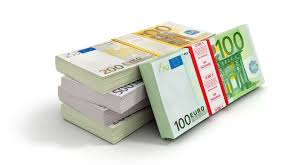 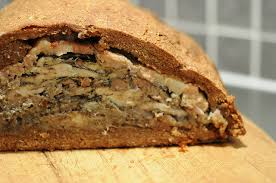 L'Euro
Le Kalakukko
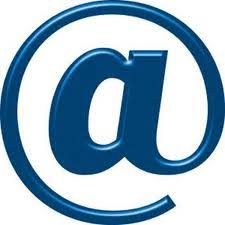 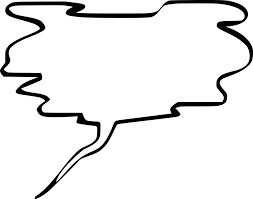 Le Finlandais et le suedois
.fi
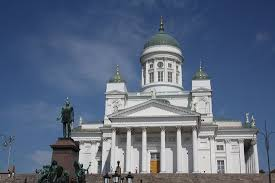 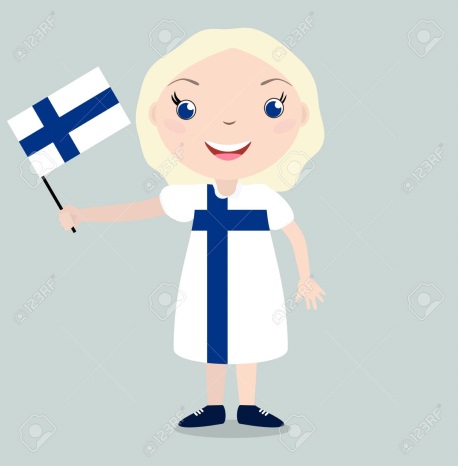 Cathédrale luthérienne
Les Finlandais
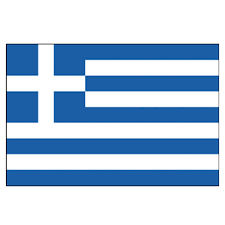 GRÈCE
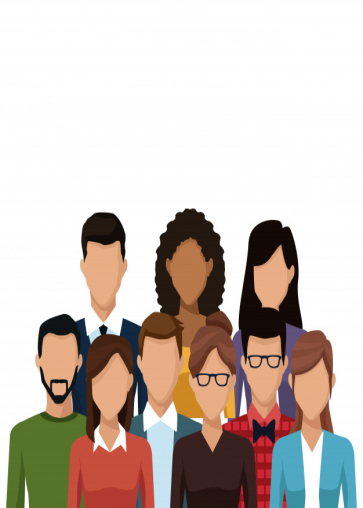 11,2 millions hab.
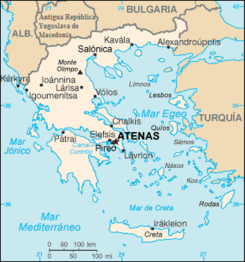 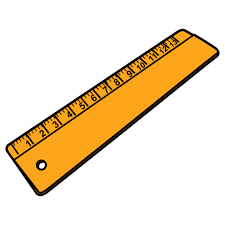 131.940 km2
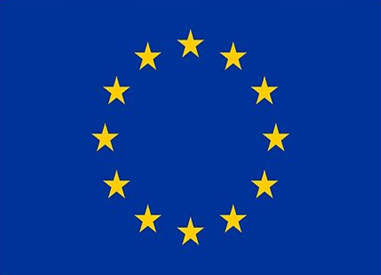 1981
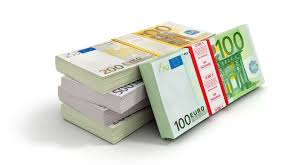 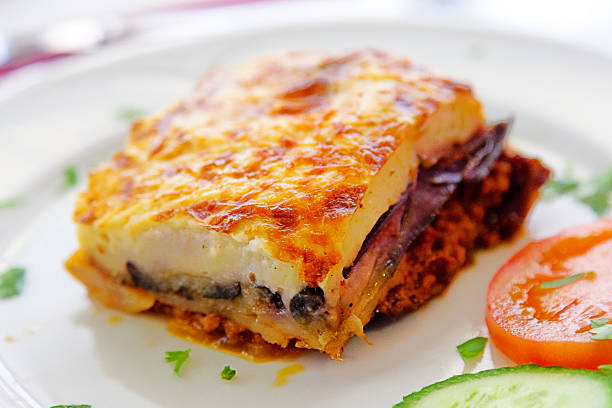 La Moussaka
L'Euro
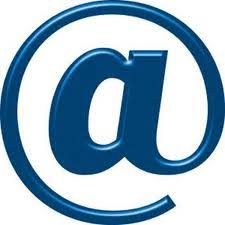 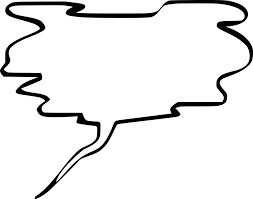 Le Grec
.gr
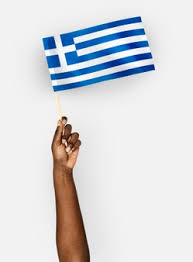 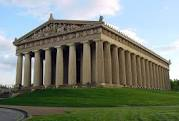 Le Parthénon
Les Grecs